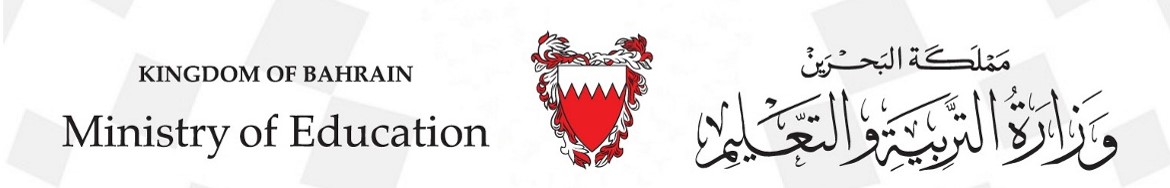 Family and Friends 2-Grade 2
Unit 8 
Tidy up!
Lesson 5
 P 76
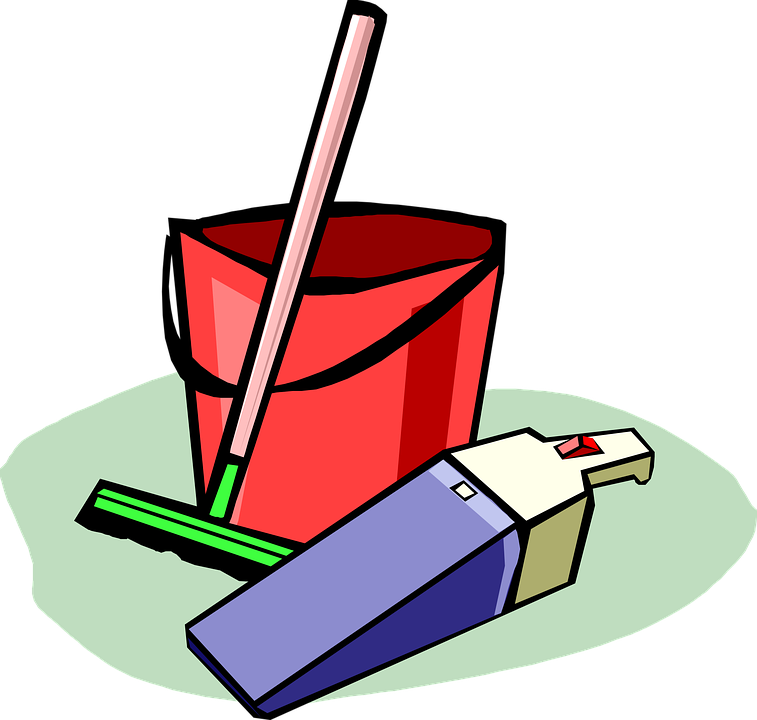 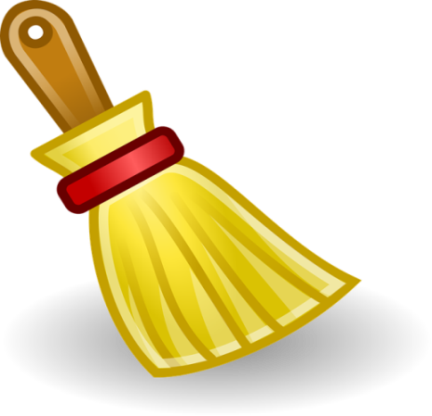 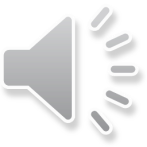 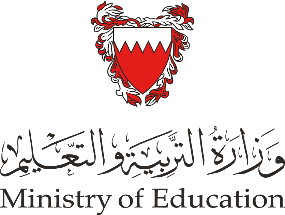 Objectives
1) Read the text.

2) Answer the questions.
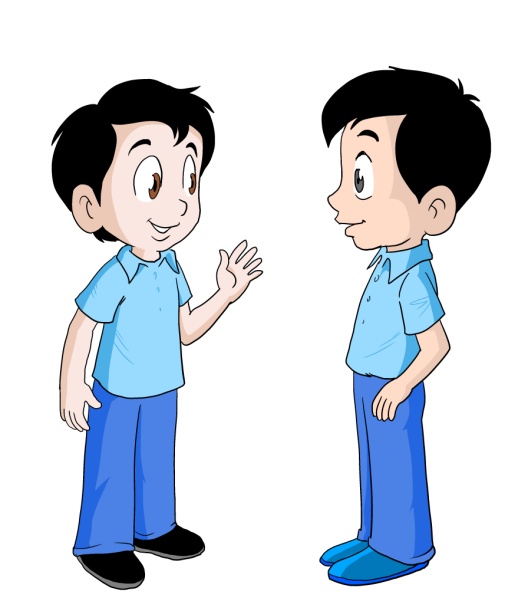 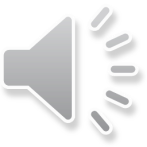 _________________________________________________________________________________________________________________________________________________
Ministry of Education-2020
Look, listen then read
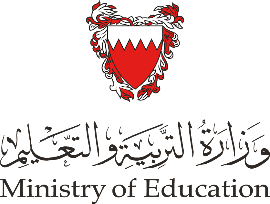 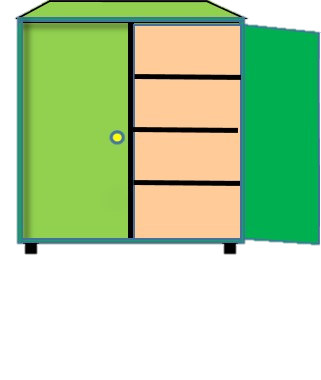 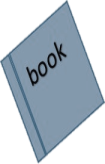 Dear kids magazine,

My name is Khalid. I’m from Bahrain.
This is a picture of my bedroom.
There’s a bed in my bedroom.
There are lots of stars on my blanket.
There are yellow stars on my rug too!
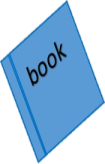 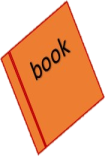 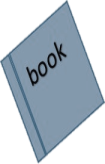 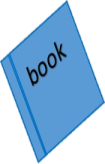 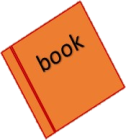 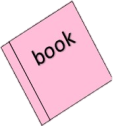 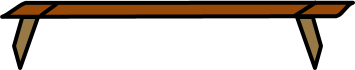 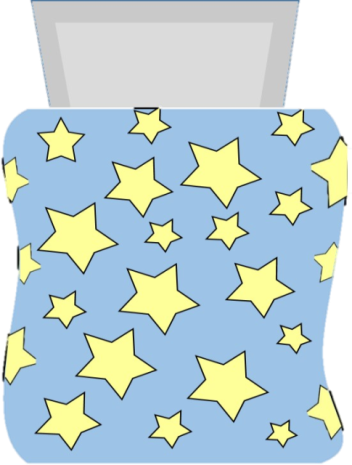 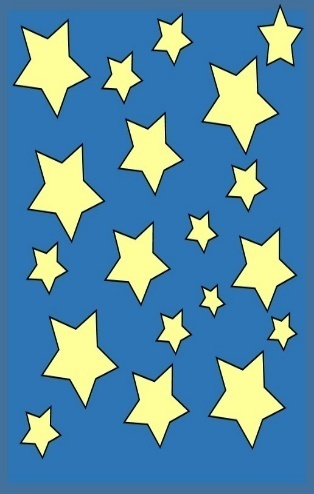 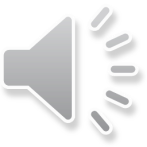 _________________________________________________________________________________________________________________________________________________
Ministry of Education-2020
Look, listen then read
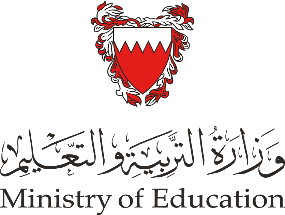 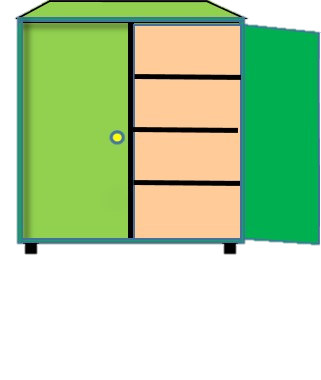 There’s a green cupboard in my bedroom.
There’s a shelf.
I’ve got seven books on my shelf.
I like my bedroom. 
Bye! 
From Khalid (age 8)
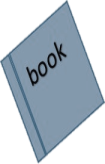 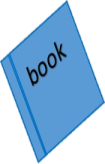 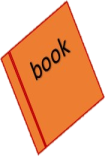 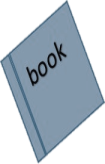 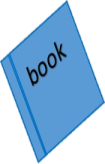 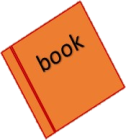 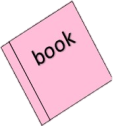 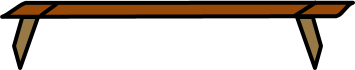 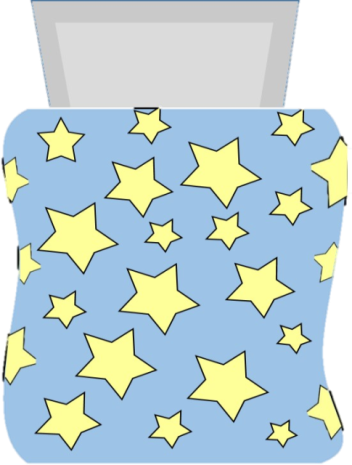 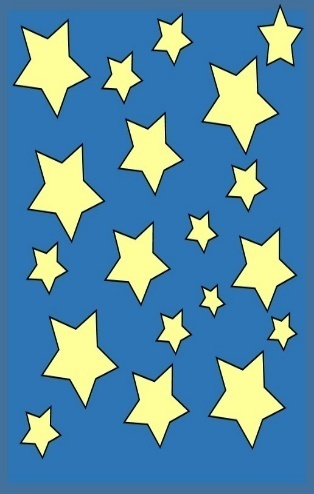 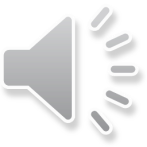 _________________________________________________________________________________________________________________________________________________
Ministry of Education-2020
After reading, write T (true   ) or                  F (false    ) on your mini-board.
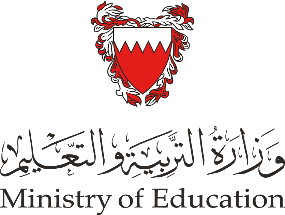 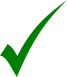 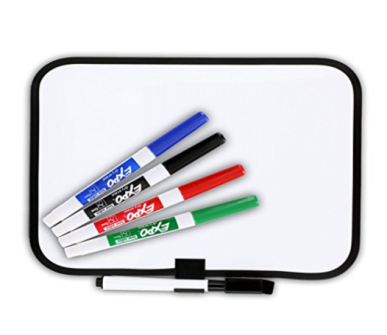 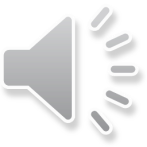 _________________________________________________________________________________________________________________________________________________
Ministry of Education-2020
After reading, write T (true   ) or                  F (false    ) on your mini-board.
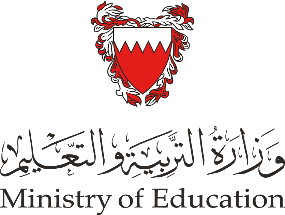 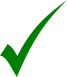 _________________________________________________________________________________________________________________________________________________
Ministry of Education-2020
Stars
Footballs
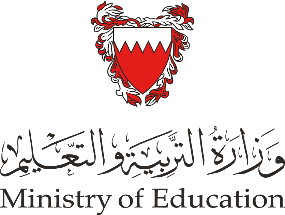 Read again and choose the correct answer.
1- There are lots of_________ on my blanket.
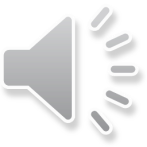 _________________________________________________________________________________________________________________________________________________
Ministry of Education-2020
four
seven
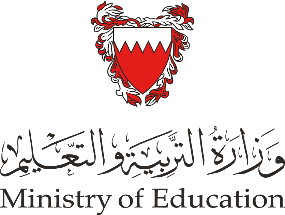 Read again and choose the correct answer.
2- Khalid has got _________ books on his shelf.
_________________________________________________________________________________________________________________________________________________
Ministry of Education-2020
green
blue
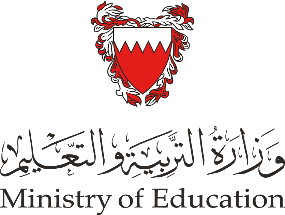 Read again and choose the correct answer.
3- There’s a _______ cupboard in my bedroom.
_________________________________________________________________________________________________________________________________________________
Ministry of Education-2020
pink
yellow
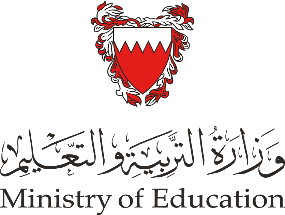 Read again and choose the correct answer.
4- There are _______ stars on my rug.
_________________________________________________________________________________________________________________________________________________
Ministry of Education-2020
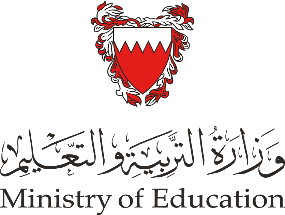 Open your workbook P. 74 and answer the questions.
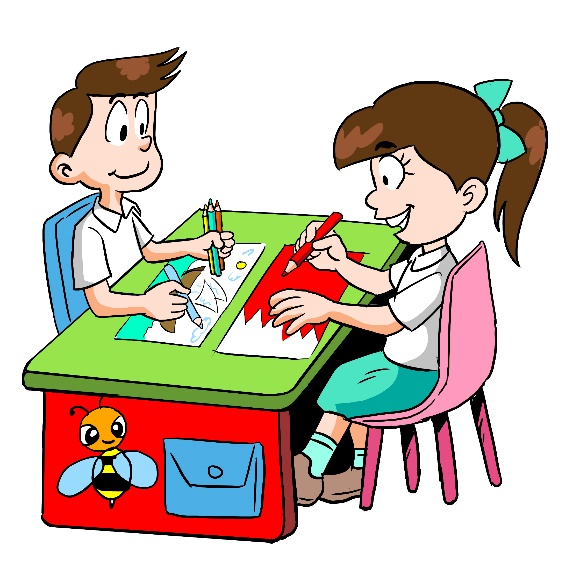 _________________________________________________________________________________________________________________________________________________
Ministry of Education-2020
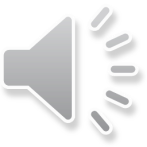 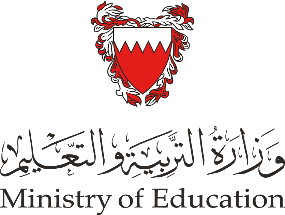 Well Done Kids !
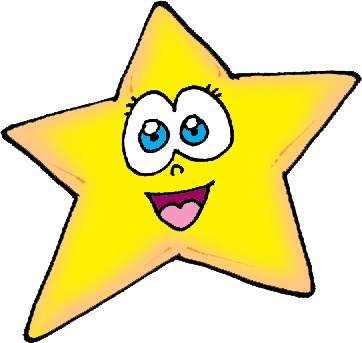 End of lesson 5
_________________________________________________________________________________________________________________________________________________
Ministry of Education-2020
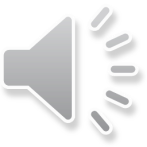